T.C. MİLLİ EĞİTİM BAKANLIĞINEVŞEHİR İL MİLLİ EĞİTİM MÜDÜRLÜĞÜ
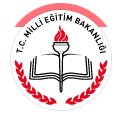 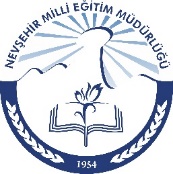 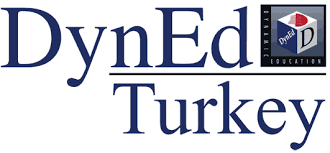 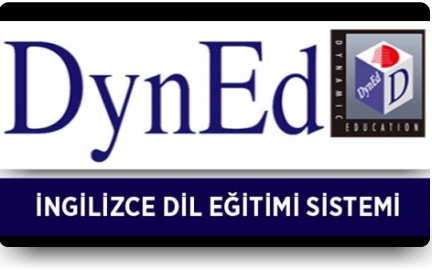 NEVŞEHİR DYNED 
BİLGİLENDİRME TOPLANTISI
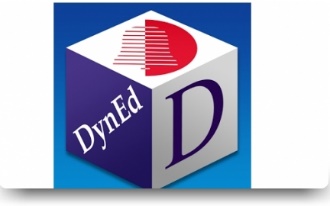 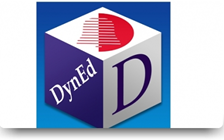 STRATEJİ GELİŞTİRME ŞUBESİ  ARGE BİRİMİ
nevsehirarge.meb.gov.tr
DYNED 
DİL EĞİTİMİ SİSTEMİNE E-OKUL SİSTEMİ İÇERİSİNDEN 
SINIF KAYDI YAPIMI ve ÜNİTE TANIMLAMASI
İLK OLARAK  E – OKUL BİLGİ SİSTEMİ İÇERİSİNE 
KURUMUN KODU VE ŞİFRESİ İLE GİRİLİR
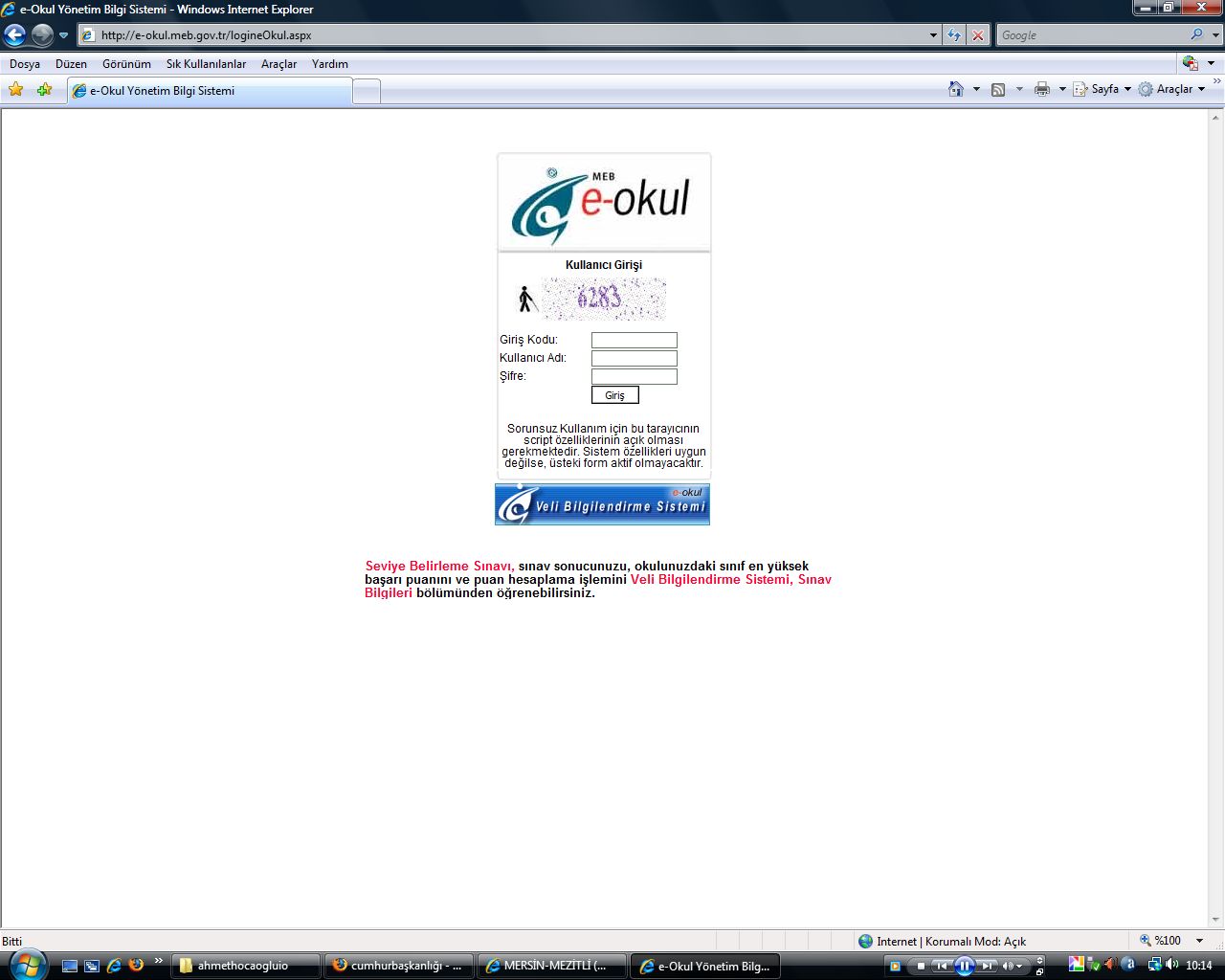 GİRİŞ KODU KISMINA YUKARIDA BELİREN NUMARALAR YAZILIR
KULLANICI ADI KISMINA KURUMUN KODU YAZILIR
ŞİFRE KISMINA İSE KURUMUN ŞİFRESİ YAZILIR
VE GİRİŞ YAPILIR 
VE AŞAGIDA BELİREN EKRAN GELİR
YUKARIDA GÖRÜLEN EKRANIN SOL KISMINDA BULUNAN ‘İLKÖĞRETİM ÖĞRENCİ İŞLERİ’ SEÇENEĞİ SEÇİLİR
BU SEÇİM YAPILDIĞINNDA AŞAĞIDAKİ EKRAN GÖRÜLÜR
BU EKRANDAN AŞAĞIDA DA GÖRÜLDÜĞÜ GİBİ SINIF  VE ŞUBE SEÇİLİR VE ARA TUŞUNA BASILIR
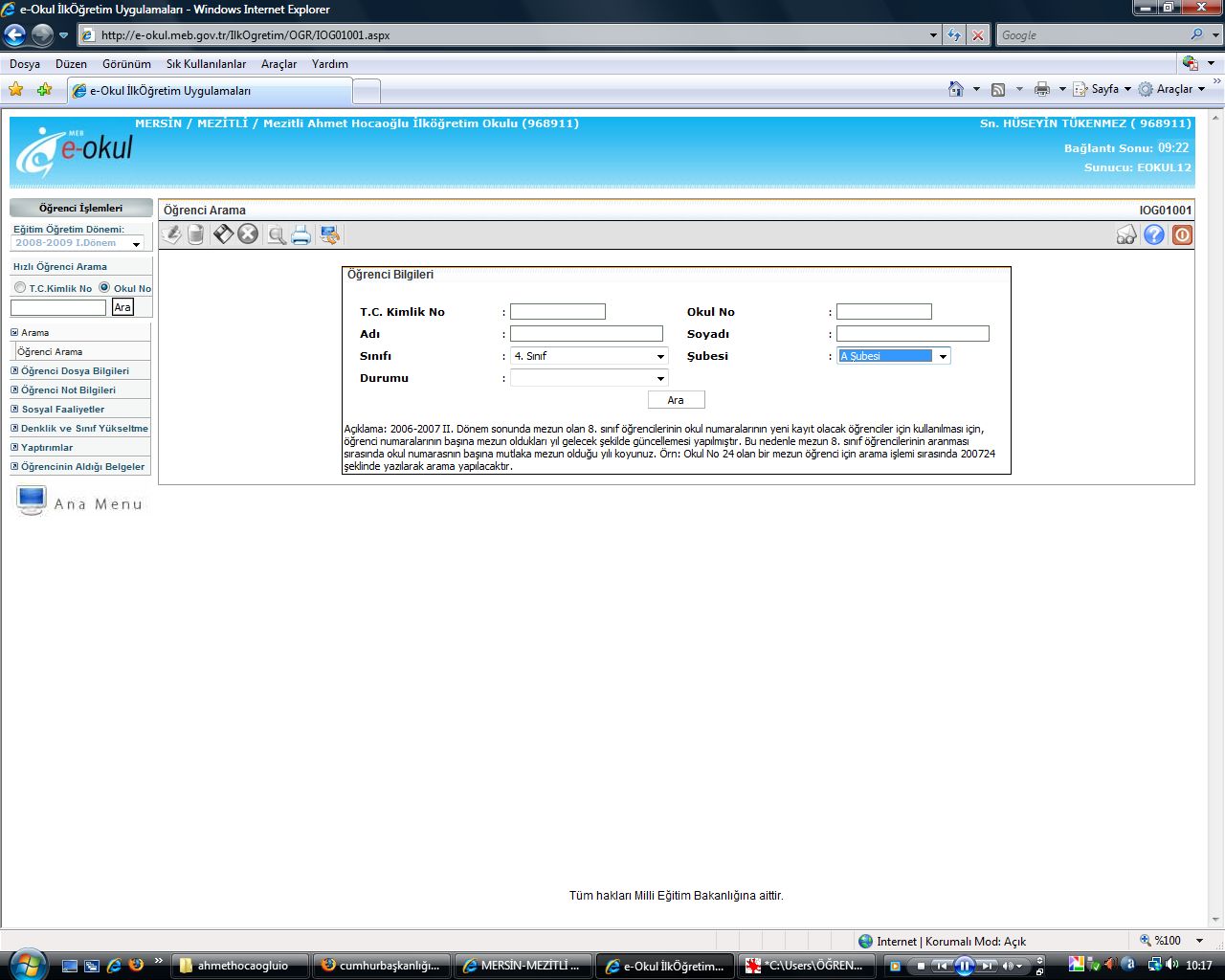 AŞAĞIDAKİ RESİMDE GÖRÜLDÜĞÜ GİBİ SINIFTA KAYITLI ÖĞRENCİLERİN GÖRÜLDÜĞÜ EKRAN GELİR
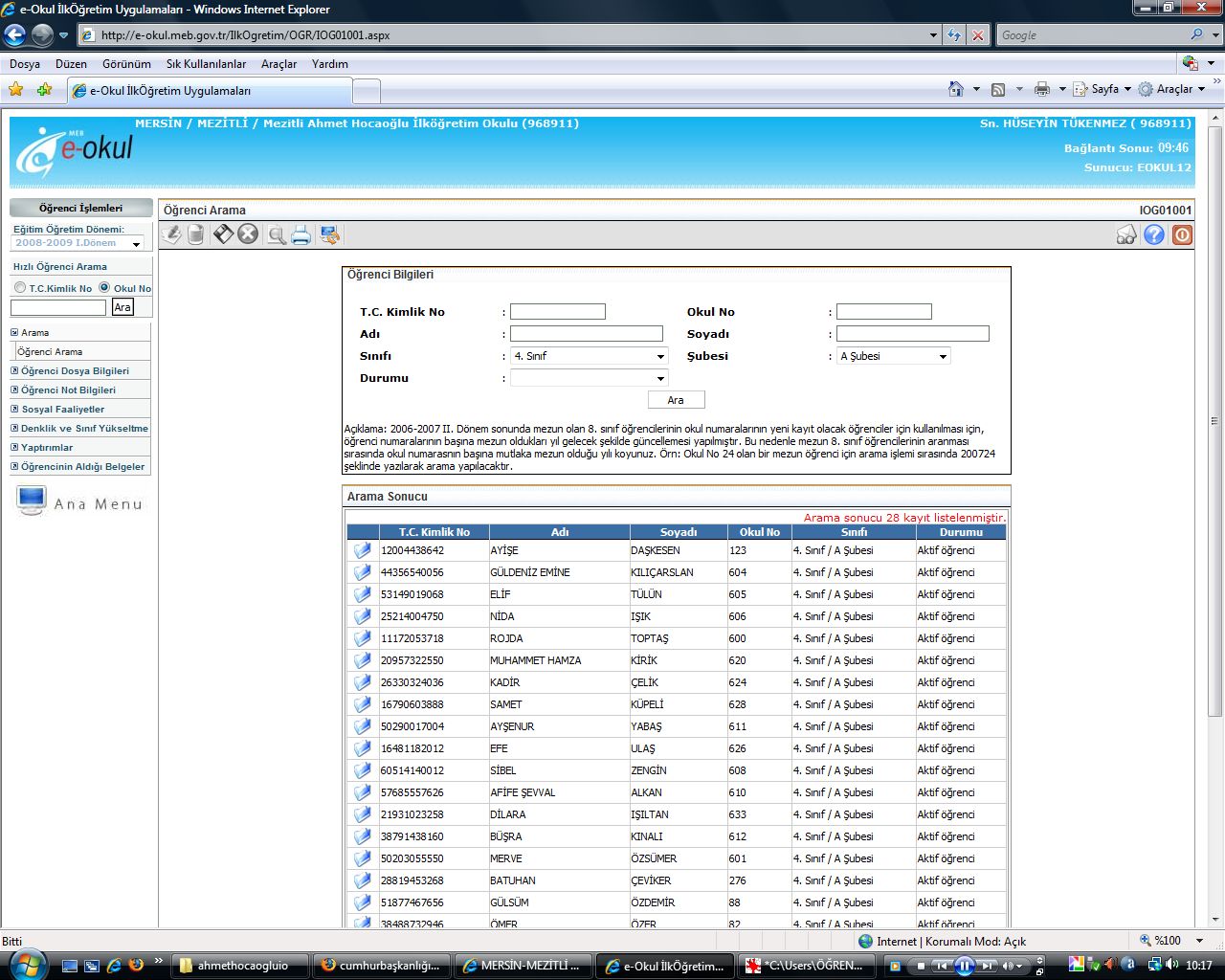 GELEN BU EKRAN MOUSE YARDIMI İLE AŞAĞIDA GÖRÜLDÜĞÜ GİBİ SEÇİLİR
VE DAHA SONRA YUKARIDAKİ BÜTÜN ÖĞRENCİLER SEÇİLDİĞİNDE MAVİYE DÖNÜŞEN EKRANIN ÜZERİNDE İKEN MOUSE’IN SAĞ TUŞUNA BASILARAK KOPYALA SEÇENEĞİ İŞARETLENİR
BU AŞAMADAN SONRA BİLGİSAYARIMIZDA MASA ÜSTÜNE KAYIT ETTİĞİMİZ ‘DYNED OTOMATİK TANIMLAMA’ ADLI EXCEL FORMATINDAKİ DOSYAYA ULAŞILIR
‘DYNED OTOMATİK TANIMLAMA’ ADLI DOSYAYA AŞAĞIDAKİ WEB ADRESİNDEN ULAŞABİLİRSİNİZ

http://mersin.meb.gov.tr/www/dyned-ile-ilgili-is-ve-islemlere-yonelik-sunu-ve-kilavuzlar/dosya/37

GELEN SAYFADA EN ALT KSIMDA AYNI ADLI DOSYAYI SEÇEREK MASA ÜSTÜNE KAYIT EDİP KULLANABİLİRSİNİZ
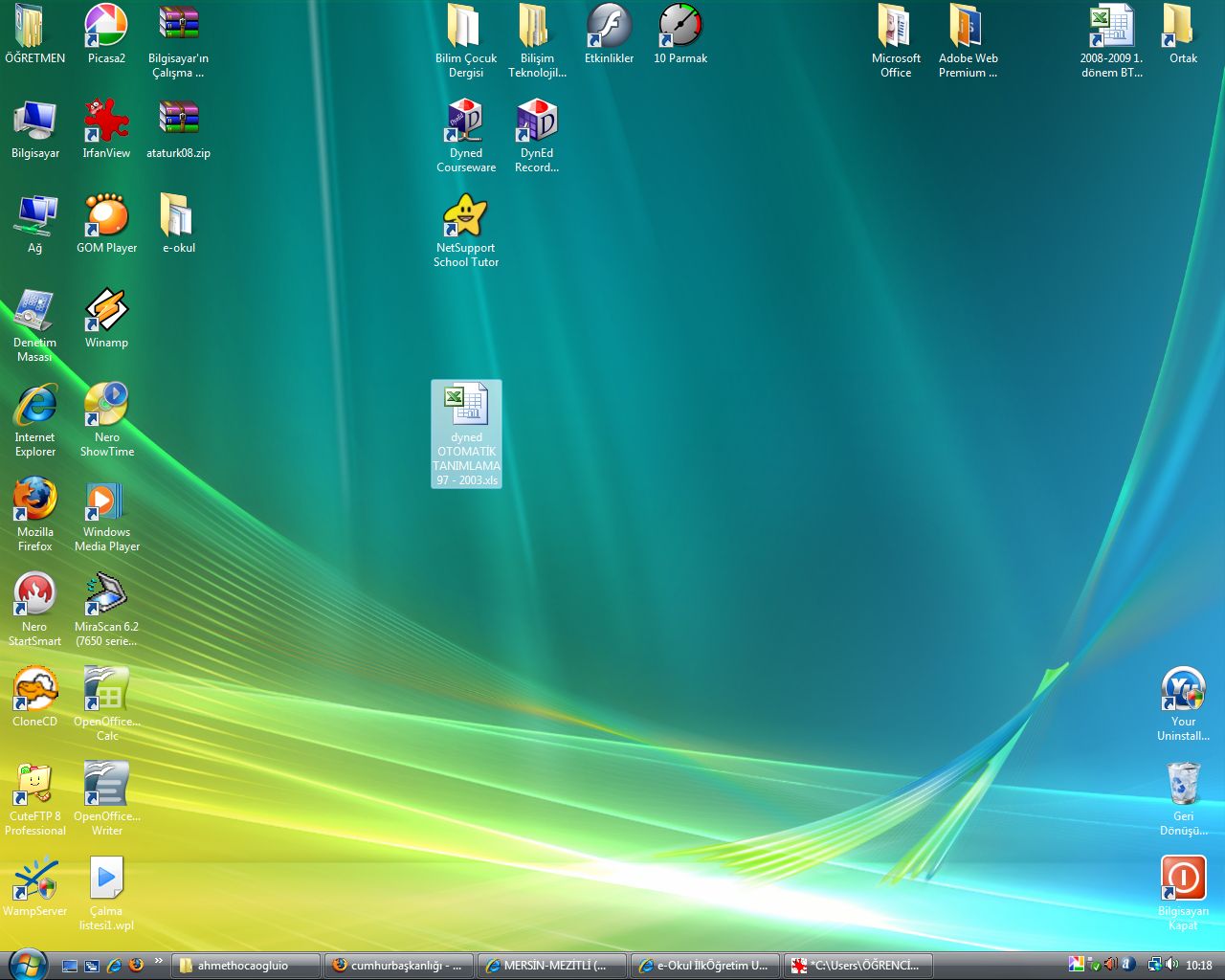 BU EXCEL FORMATINDAKİ TABLOYU ÇİFT TIKLADIĞIMIZDA AŞAĞIDAKİ GİBİ BİR EKRAN GÖRECEĞİZ
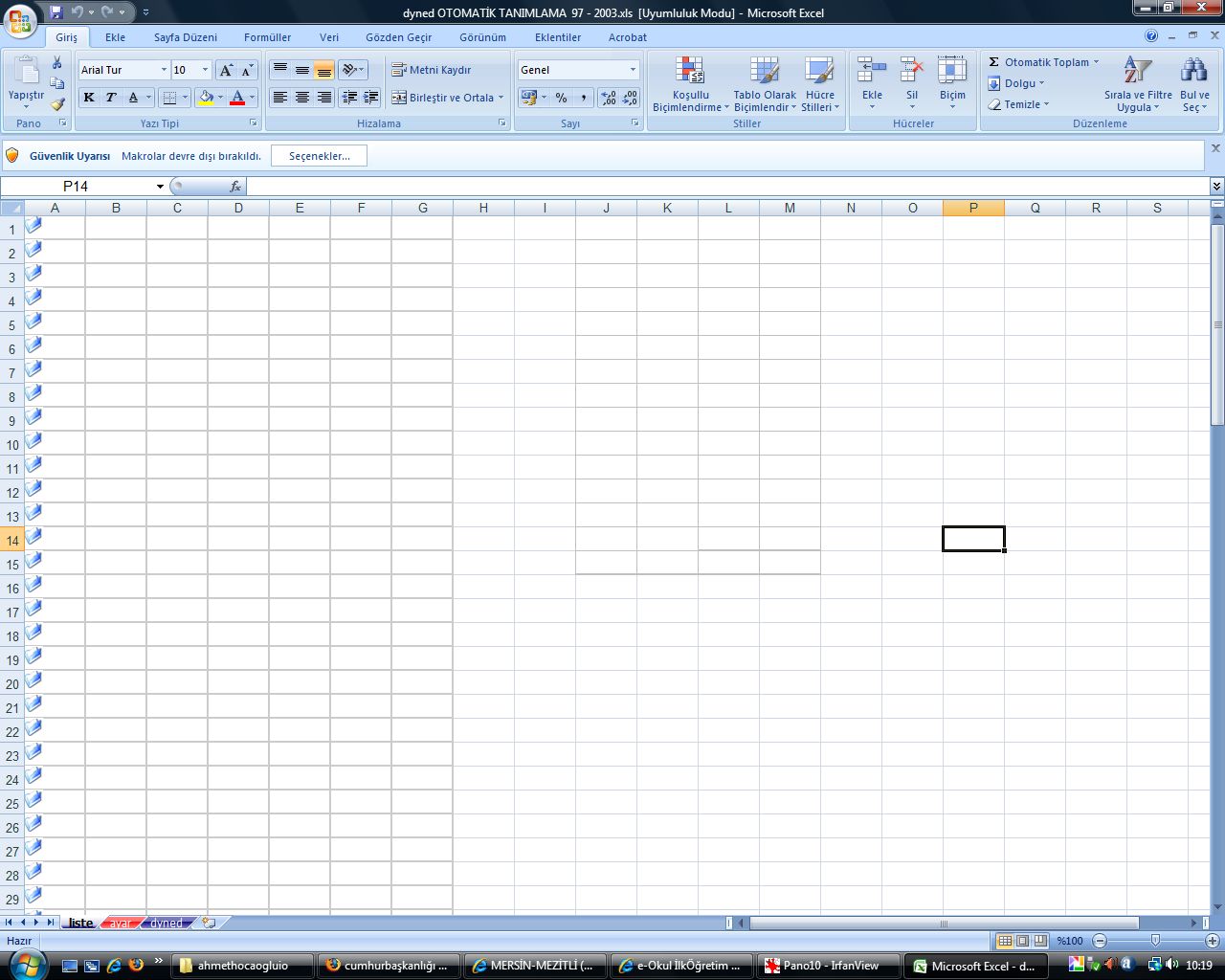 BU YUKARIDAKİ EKRANDA GÜVENLİK UYARISI OLARAK ‘MAKROLAR DEVRE DIŞI BIRAKILDI’DENİLMEKTEDİR.
EXCEL FORMATINDAKİ BU DOSYADA İŞLEM YAPABİLMEK İÇİN ETKİNLEŞTİRME YAPMAK ZORUNDAYIZ
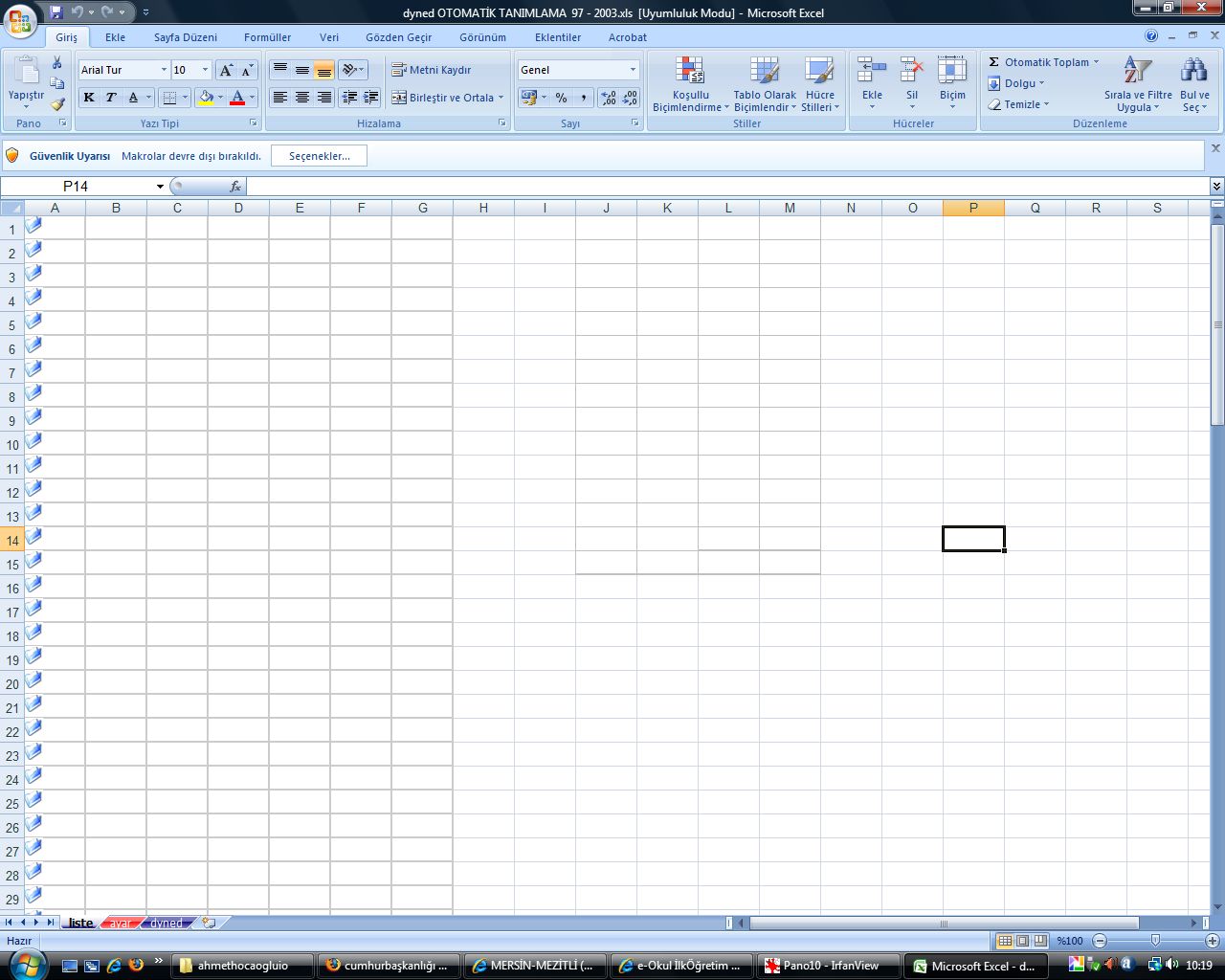 ETKİNLEŞTİRMEK İÇİNDE SEÇENEKLER KISMINA TIKLAYARAK
‘MAKRO GÜVENLİK UYARISI’ EKRANIN GELMESİNİ SAĞLAYACAĞIZ
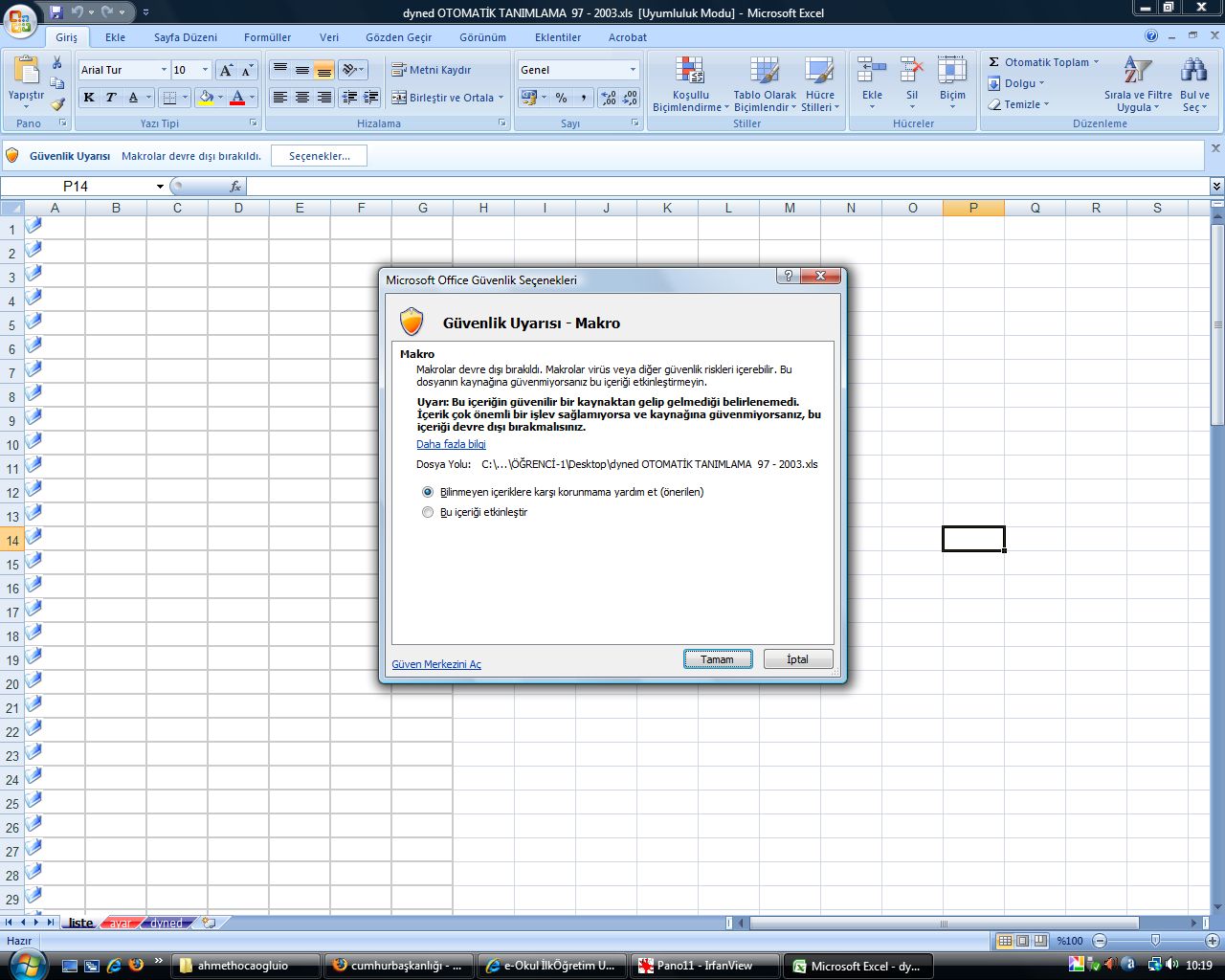 GELEN BU UYARI EKRANINDAN ‘MAKROLARI ETKİNLEŞTİR’ SEÇENEĞİNİ İŞARETLEYECEĞİZ
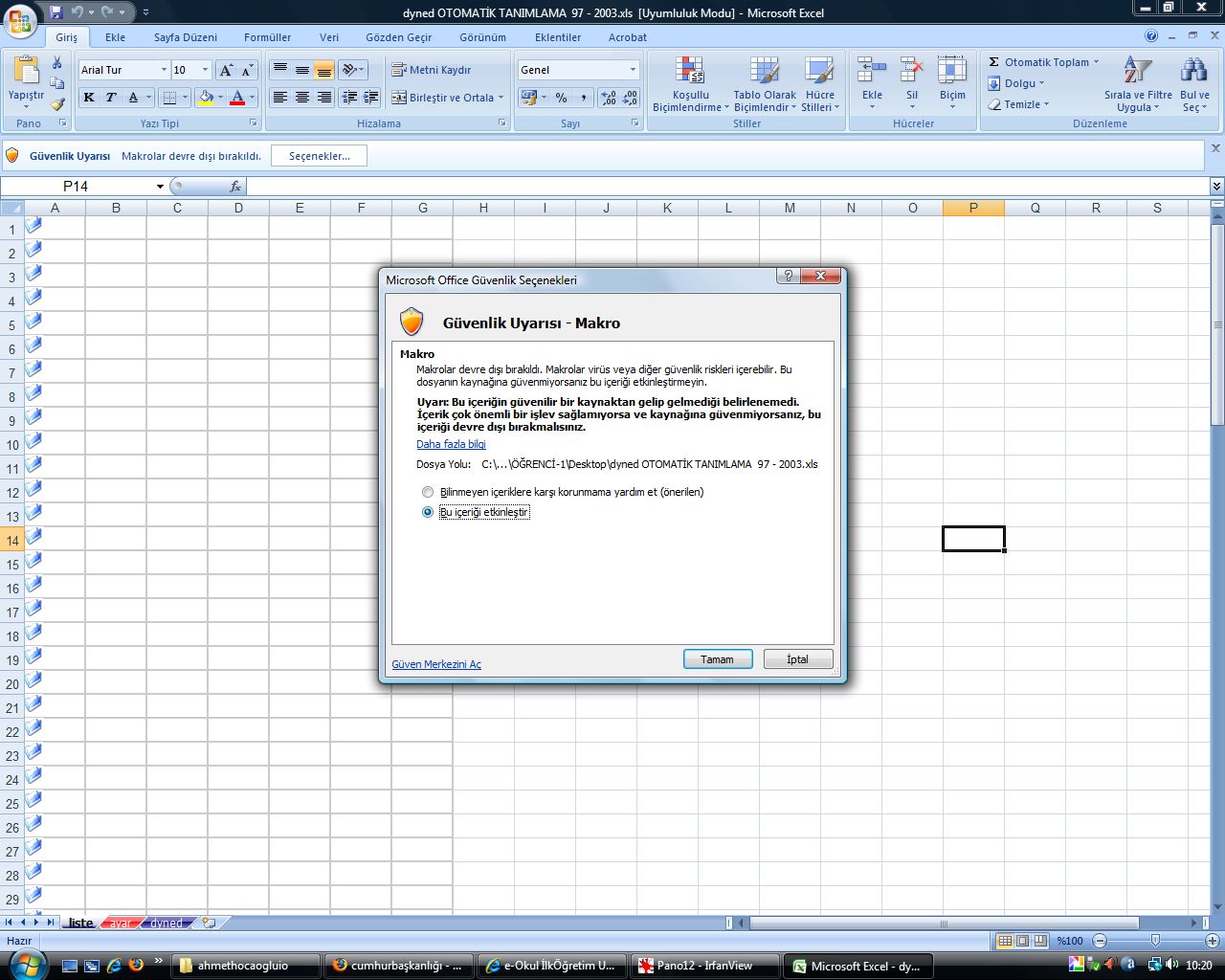 VE AKABİNDE GÖRECEĞİMİZ EKRAN AŞAĞIDAKİ GİBİ OLACAKTIR
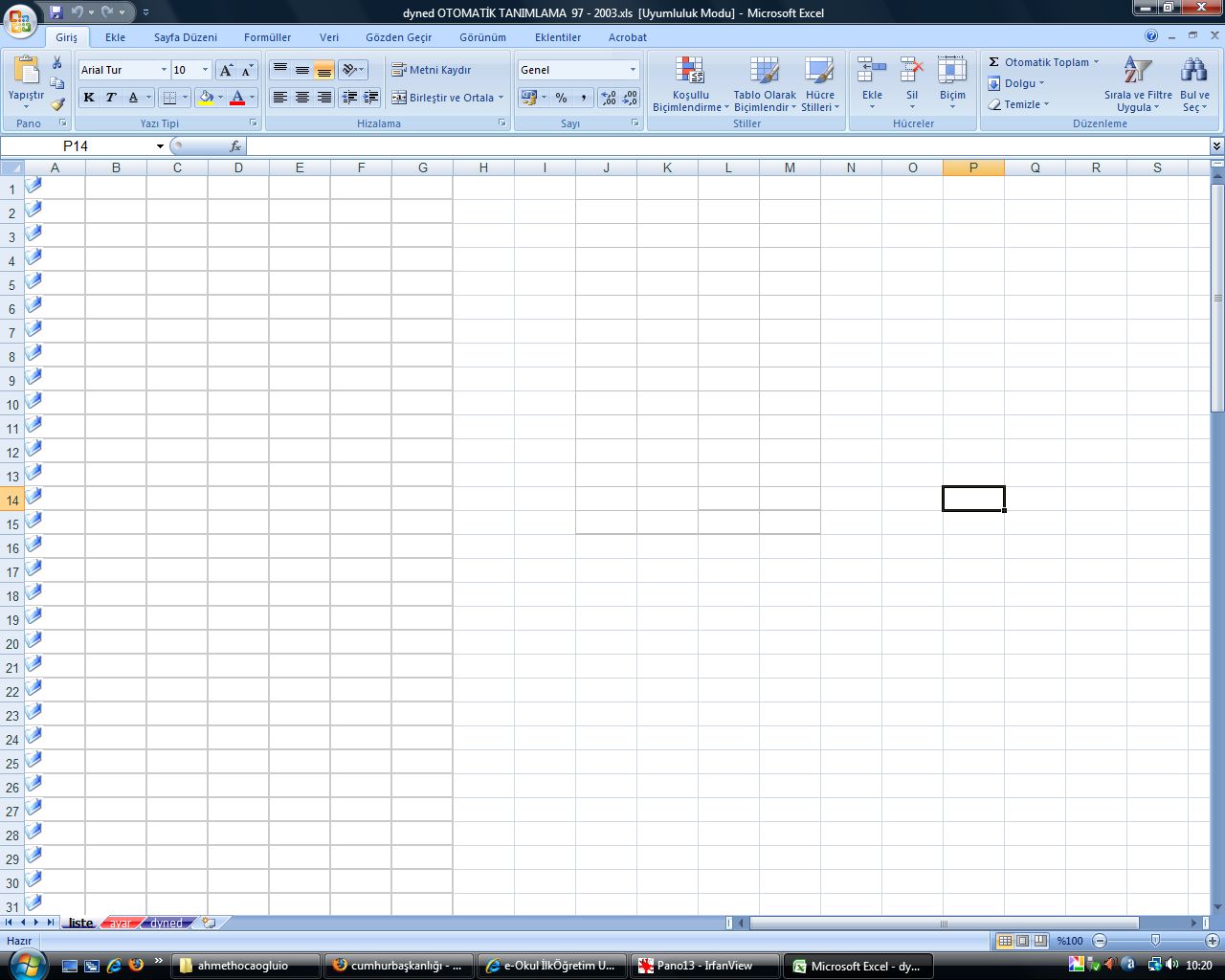 ŞİMDİ BU EKRANA E-OKUL BİLGİ SİTEMİ İÇERİSİNDEN KOPYALAYIP SEÇTİĞİMİZ SINIFI AŞAĞIDA GÖRDÜĞÜMÜZ GİBİ YAPIŞTIRACAĞIZ
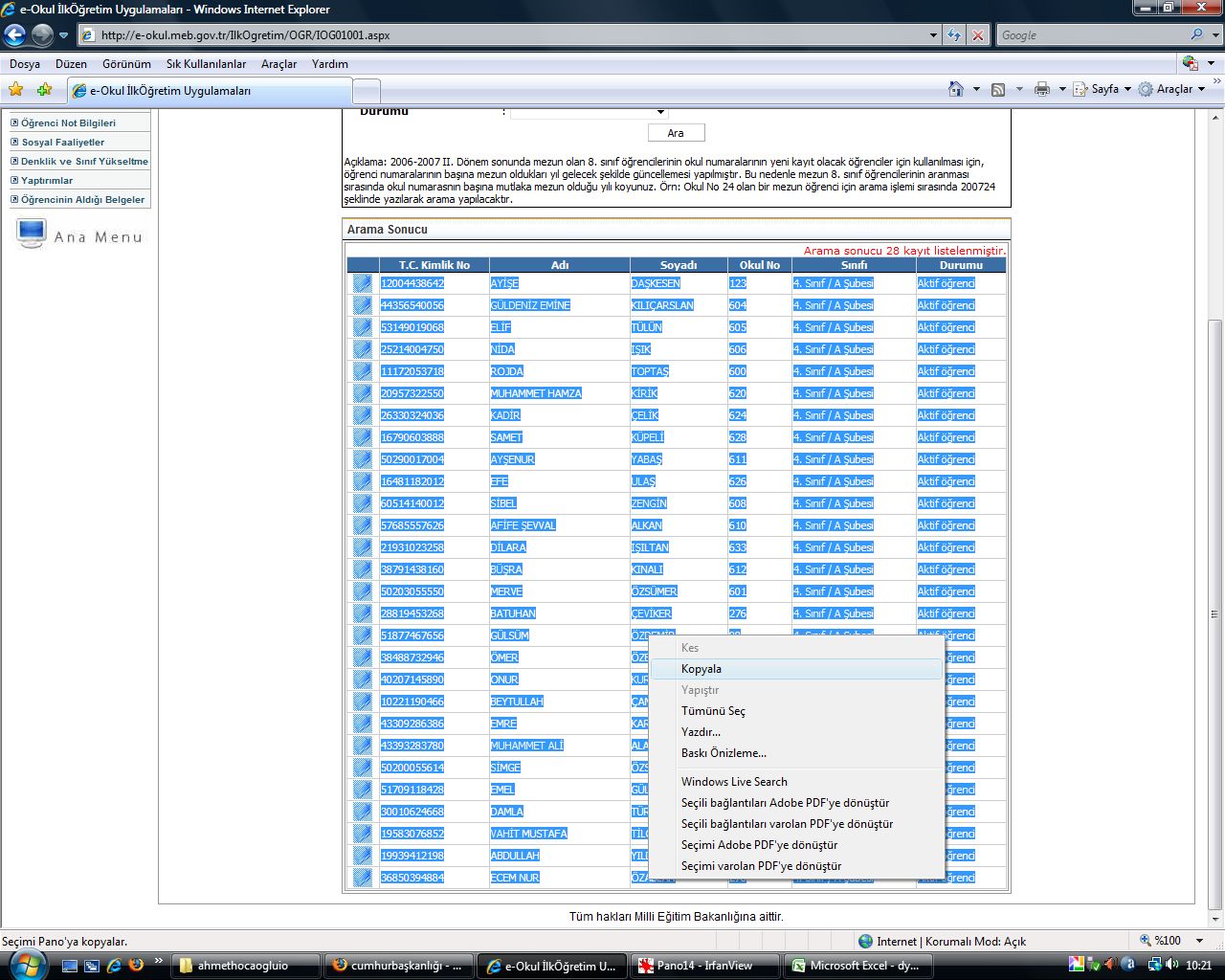 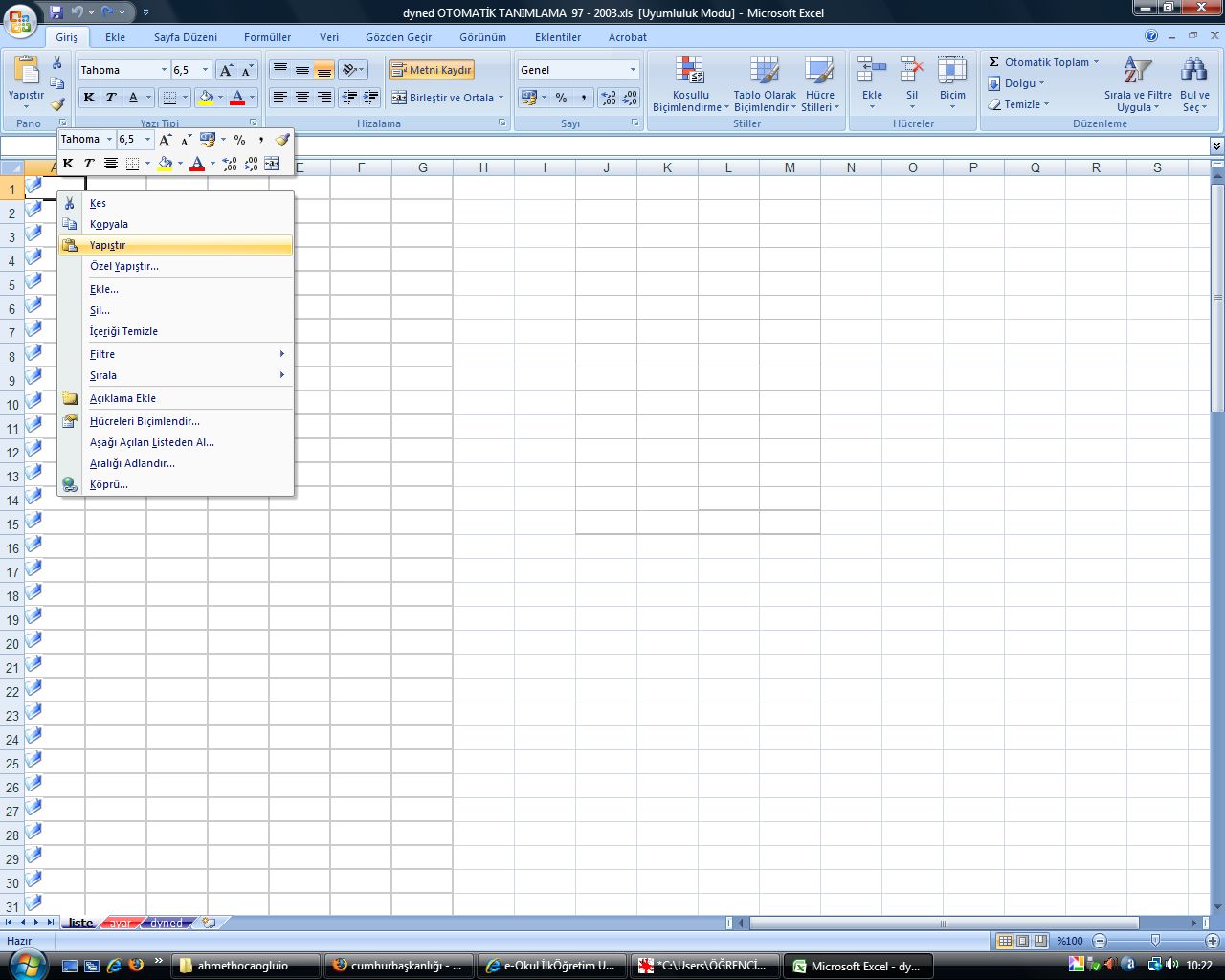 YAPIŞTIĞINDA İSE AŞAĞIDAKİ GİBİ BİR EKRAN GÖRÜLECEKTİR
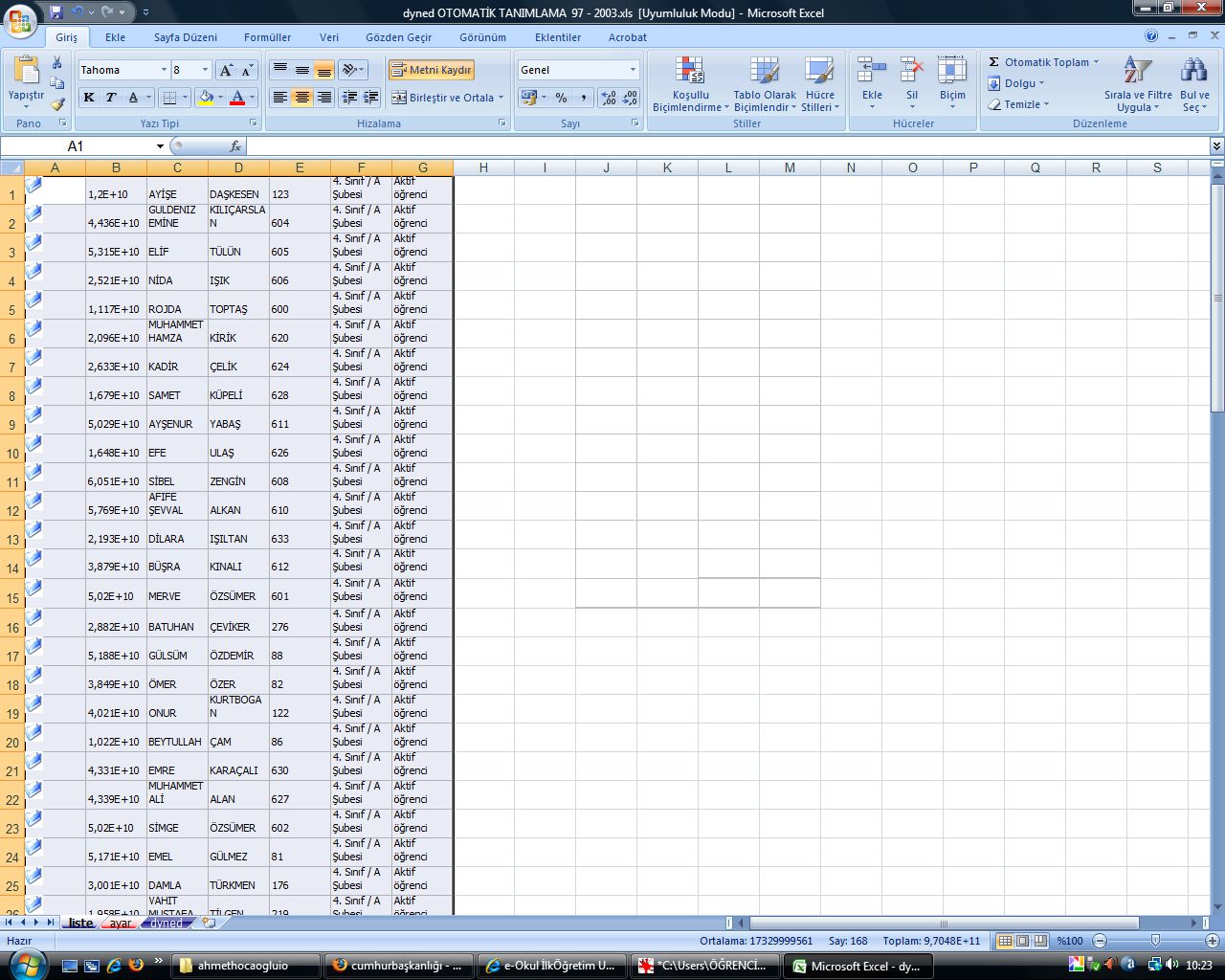 BU AŞAMADAN SONRA SAYFANIN ALTINDA BULUNAN ‘AYAR’ SAYFASINI TIKLAYARAK İÇİNE GİRECEĞİZ
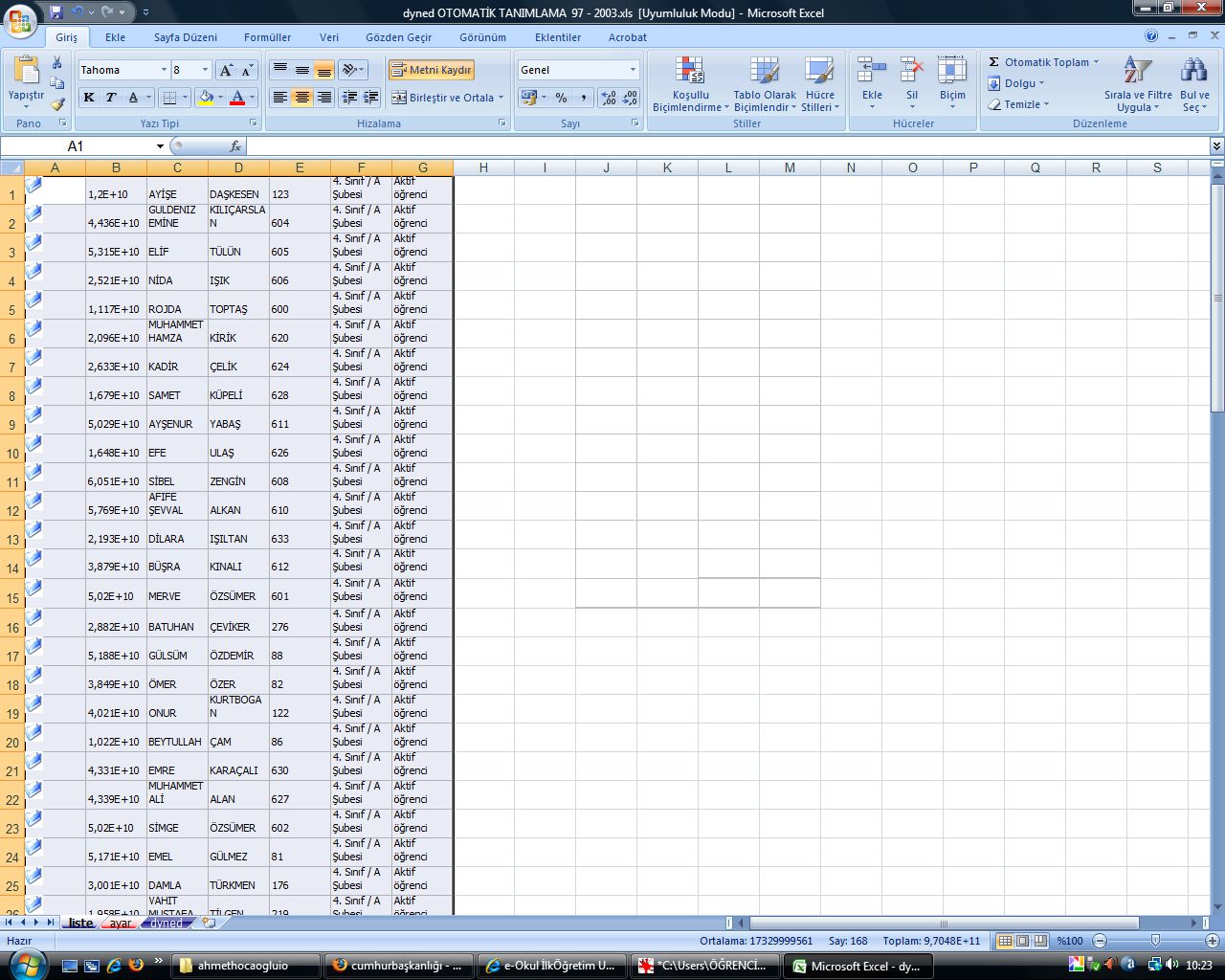 AŞAĞIDA GÖRDÜĞÜMÜZ GİBİ BİR SAYFA İLE KARŞILAŞACAĞIZ
BURADA ‘@ileri.com’ YAZAN KISMI SEÇEREK OKULUMUZ ÖĞRENCİLERİ İÇİN UYGUN GÖRDÜĞÜMÜZ SANAL BİR E-MAIL UZANTISI VERECEĞİZ
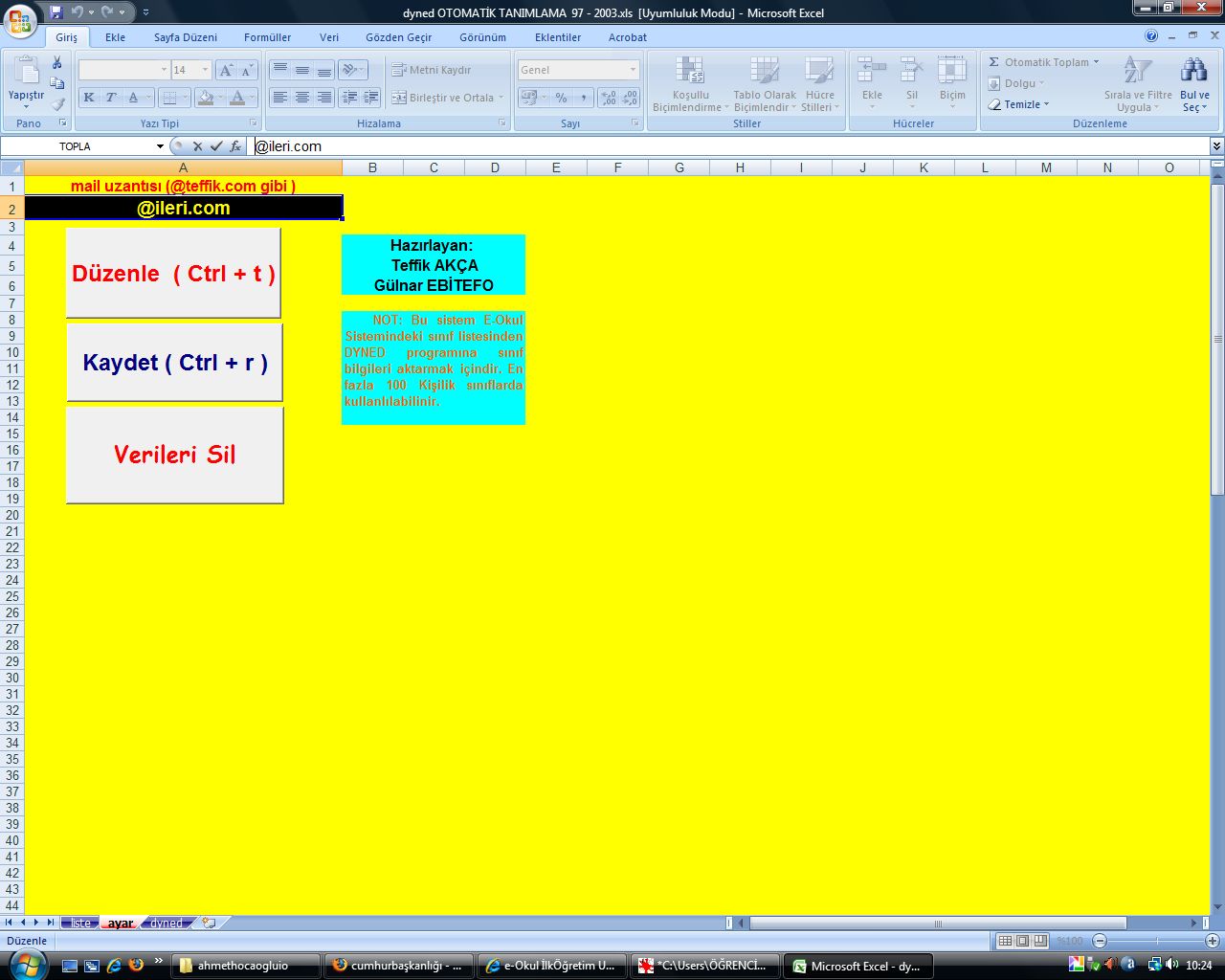 YUKARIDA GÖRÜLDÜĞÜ GİBİ ‘E-MAIL’ UZANTISINI İSTEDİĞİMİZ GİBİ DÜZENLEYEBİLİYORUZ
DAHA SONRA EKRANDA GÖRÜLEN ‘DÜZENLE ’ SEÇENEĞİNE TIKLADIĞIMIZDA EKRANDA DA GÖRECEĞİMİZ GİBİ ÖĞRENCİNİN ADINI SOYADINI EKLİYOR
E-MAIL OLARAKTA ÖĞRENCİNİN 
ADI-SOYADI-OKUL NUMARASINI KOMBİNE EDEREK BİRLEŞTİRİYOR
ŞİFRE OLARAKTA ÖĞRENCİ OKUL NUMARASINI KULLANIYOR
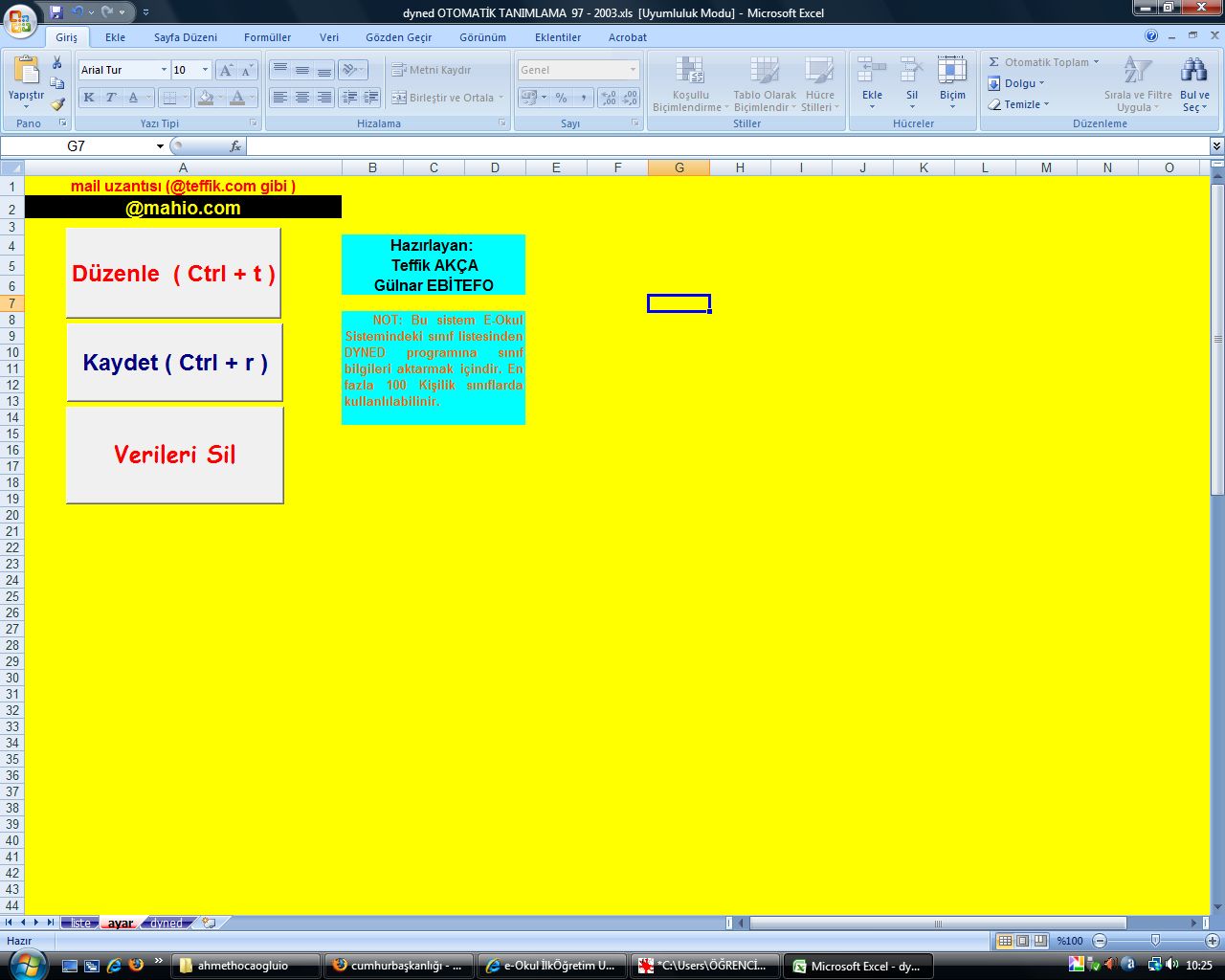 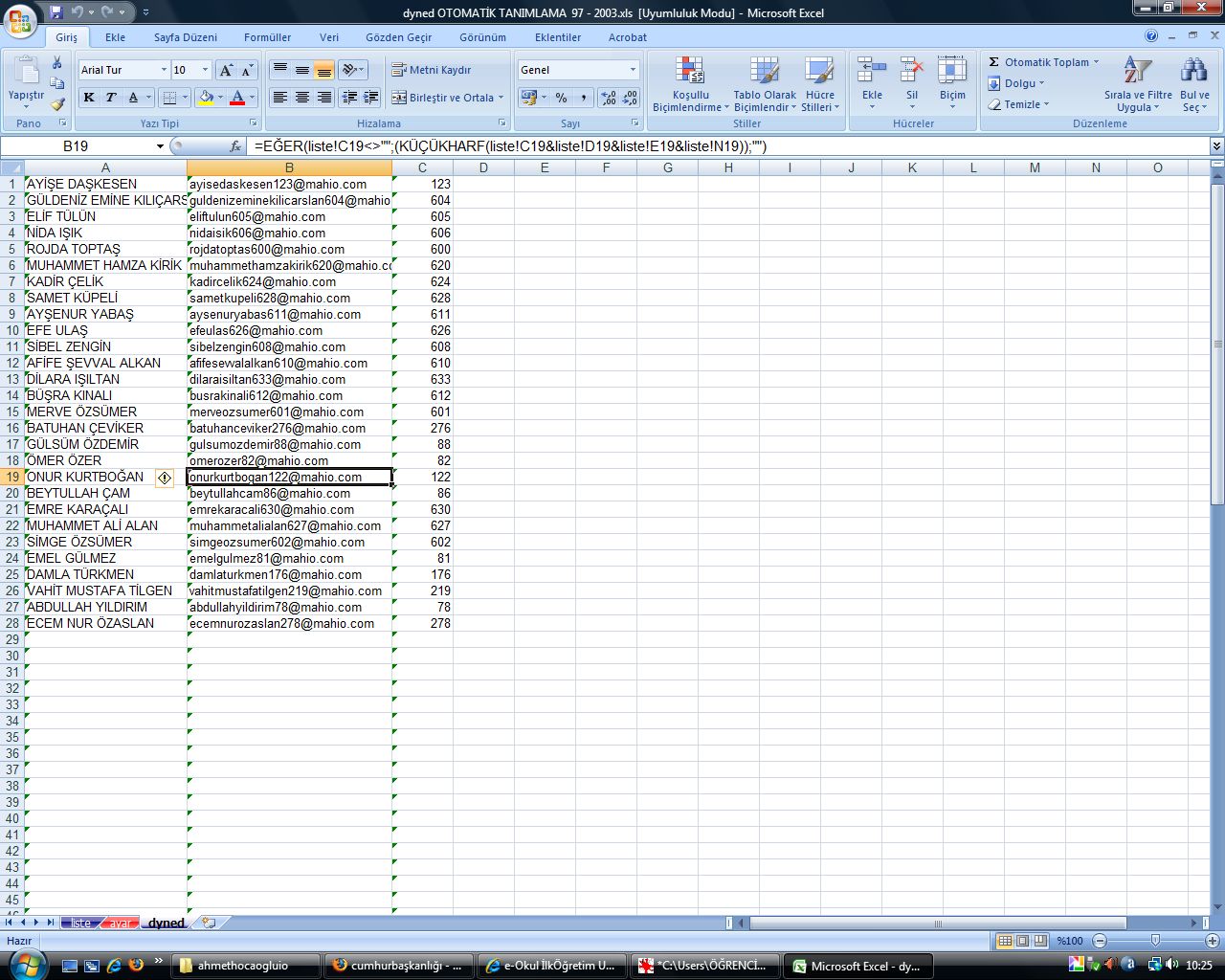 DAHA SONRA AŞAĞIDAKİ RESİMDE DE GÖREBİLECEĞİMİZ GİBİ DOSYA SEÇENEĞİNE TIKLAYIP ORADAN DA FARKLI KAYDET SEÇENEĞİ İÇERİSİNDEN DİĞER BİÇİMLERİ SEÇECEĞİZ
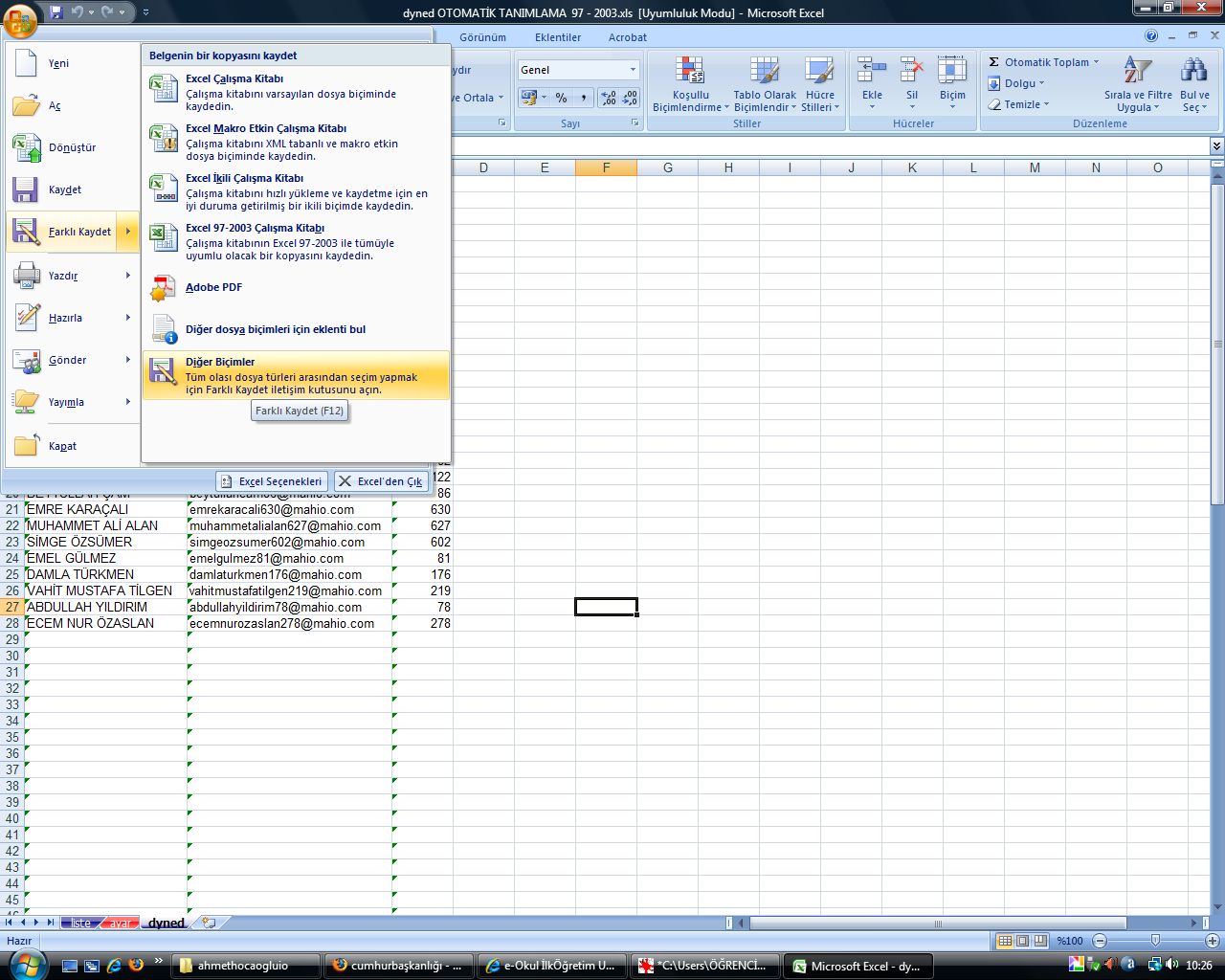 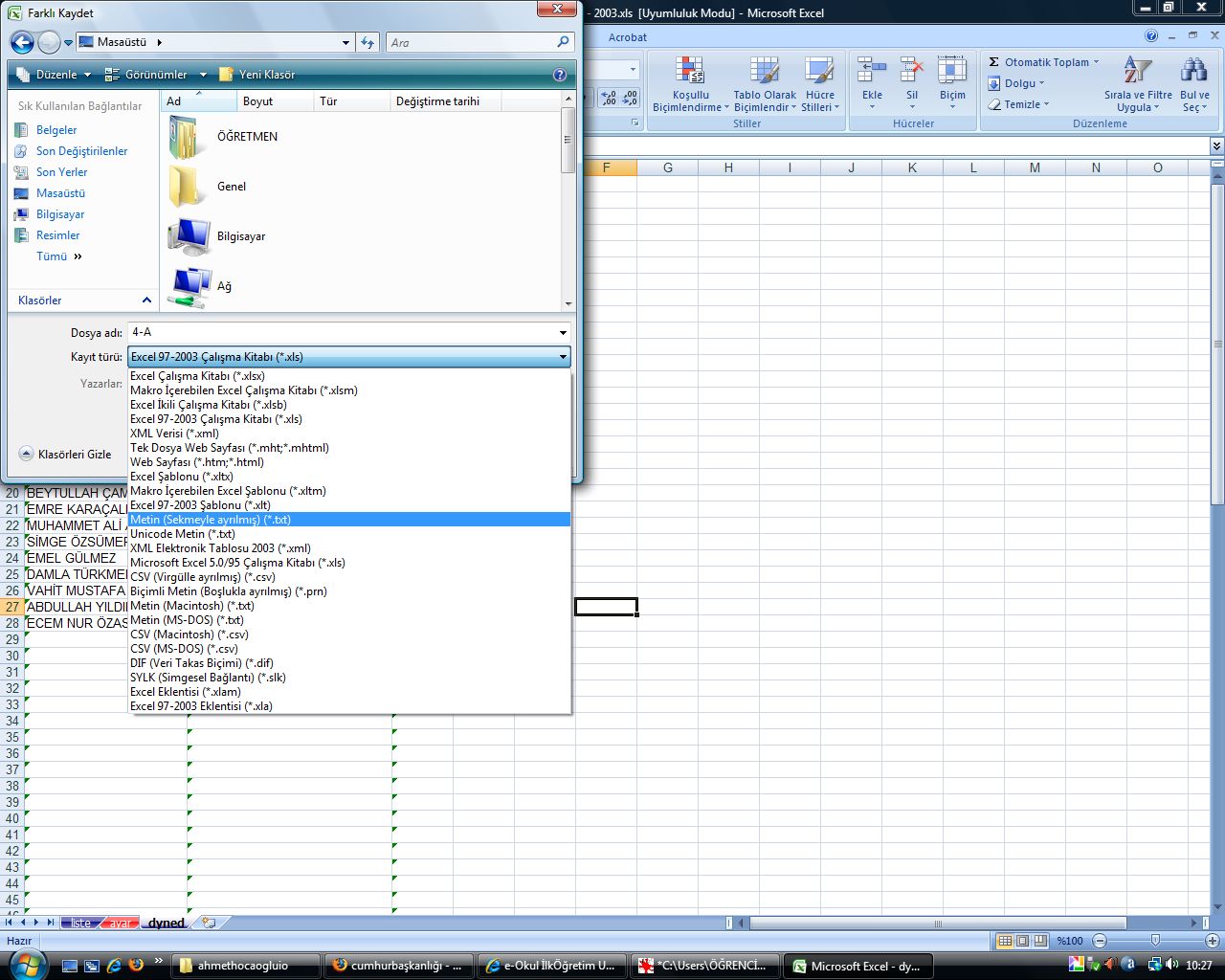 YUKARIDAKİ EKRANLA KARŞILAŞACAKSINIZ
BU EKRANDA ÖNCELİKLE KAYDEDECEĞİNİZ SINIFIN ADINI İLGİLİ YERE YAZIP DAHA SONRADA NEREYE KAYDEDECEĞİNİZİ SEÇECEKSİNİZ VE SONRADA AŞAĞIDA BULUNAN KAYIT TÜRÜ SEÇENEĞİNİ İŞARETLEYİP ORADA ‘METİN-SEKME İLE AYRILMIŞ’ SEÇENEĞİNİ İŞARETLEYECEKSİNİZ.
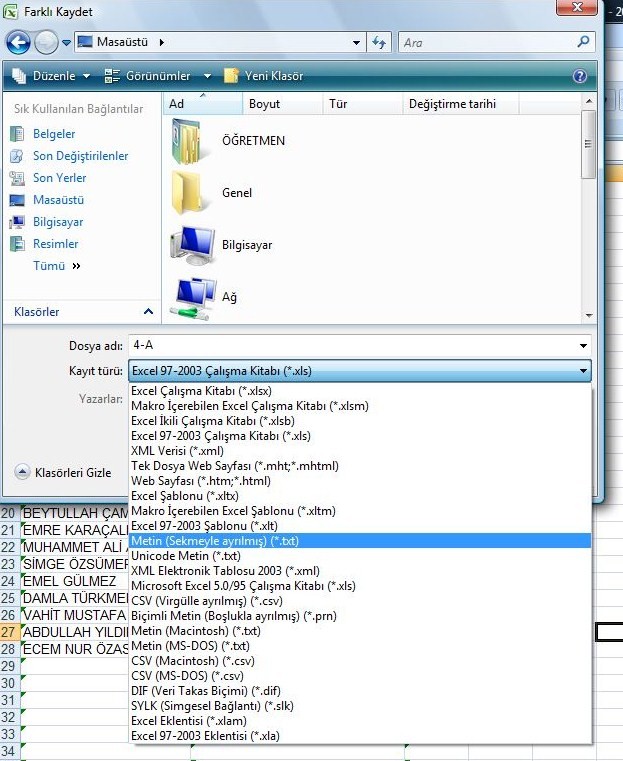 KAYIT DEDİKTEN SONRA KARŞINIZA GELEN EKRANDA ‘TAMAM’ SEÇENEĞİNİ İŞARETLEYECEKSİNİZ
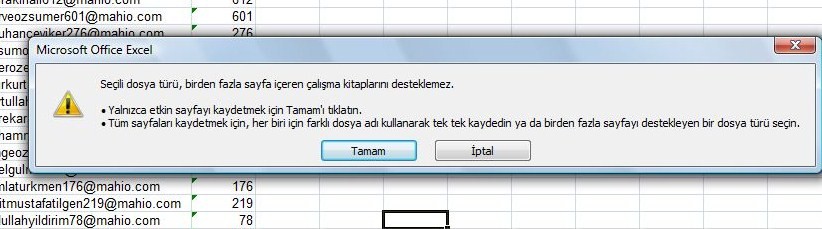 İKİNCİ BİR ONAY EKRANI GELECEK BU EKRANDA DA ‘EVET’SEÇENEĞİNİ İŞARETLEYECEĞİZ
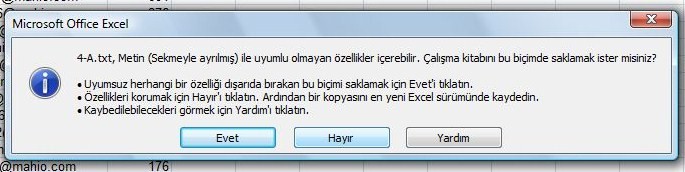 SONRASINDA AŞAĞIDA GÖRDÜNÜZ ÜZERE AYAR SAYFASININ YANINDA 4-A SINIFININ KAYIT OLDUĞUNU GÖRECEKSİNİZ
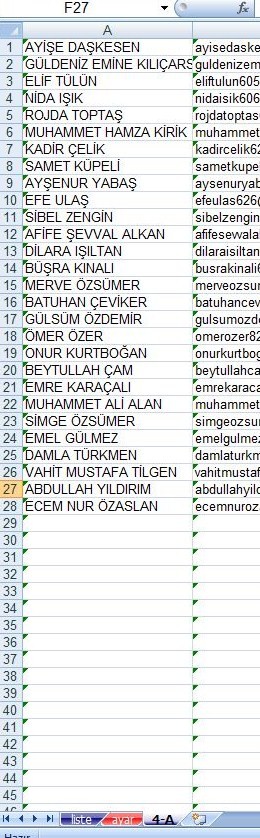 AKABİNDE AŞAĞIDAKİ EKRAN KARŞINIZA GELECEK VE BU EKRANDA EVET SEÇENEĞİNİ İŞARETLEYECEĞİZ
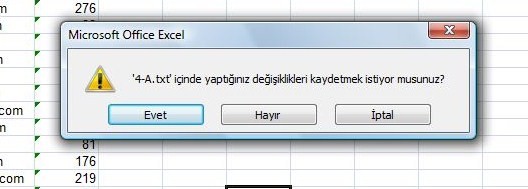 BU AŞAMADAN SONRADA MASA ÜSTÜNE DOSYAYI ‘TXT’ FORMATINDA KAYIT EDİLMİŞ OLDUĞUNU GÖREBİLİRİZ
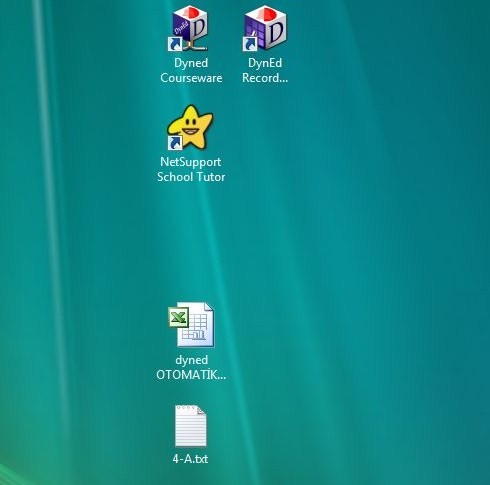